Unit 13
We're trying to save the earth!
第3课时
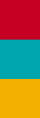 WWW.PPT818.COM
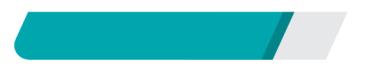 课内基础自测
Ⅰ.用括号中所给单词的适当形式填空
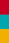 1．Please turn off the shower when you are ________ (wash) your hair.
2．We ________(real) shouldn't use paper napkins.
3．We should stop ________(use) plastic bags to protect the environment.
washing
really
using
4．Glass can be________ (recycle) again and again.
5．They are talking about ________ (take) the bags when shopping.
recycled
taking
Ⅱ.根据所给的提示词翻译句子
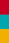 1．当你离开房间的时候，要记得关灯。(when, leave)
_______________________________________________________
2．老师生气了，咱们别说话了。(got, stop)
_______________________________________________________
Remember to turn off the lights when you leave the room.
The teacher got angry. Let's stop talking.
3．要听懂他们所说的话是困难的。(hard, what, said)
_______________________________________________________
4．我们已经决定不开车了。(already, stop)
_______________________________________________________
5．当你去购物的时候，你最好带上自己的袋子。(when, better)
_______________________________________________________
It's hard to understand what they said.
We have already decided to stop driving.
You'd better take your own bag when (you go) shopping.
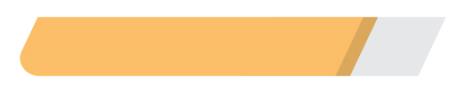 课后巩固提升
Ⅰ.补全对话
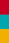 A: Environmental problems have become more and more serious.
B: Yes, I think so. Last weekend I planned to swim in Qingcheng River. When I got there, I was shocked by what I saw. 1.________ But now, it is full of rubbish, and there is no fish at all.
A: 2.________ And the air pollution is serious, too. How I miss the blue sky and the fresh air! 3.________
C
B
A
B: First, we must take action from ourselves.  4.________
A: I agree. Being volunteers really helps. 
B: Then, we need to invite more people to join us. 
A: Good idea! But how can we do that?
B: 5.________
A: Sounds good! Let's do that!
A．What should we do?
E
D
Ⅱ. 短文填空
用方框中所给单词的适当形式填空，使短文完整、通顺。每个单词限用一次。
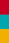 for, full, school, when, save, reduce, 
environment, donate, protect, attention
I am Grace Cortese, and I am 10 years old. I believe I can make a difference in 1.________the environment, because my science teacher, Jillian Esby, teaches us that there are many ways we can help if we pay 2.________ and are willing to change our habits.
protecting
attention
Every year at my birthday party, I ask for charitable donations(慈善捐款) instead of gifts. 3.________ I was eight, I asked my friends to 4.________ to the Natural Resources Defense Council (NRDC) to save the polar bears. I raised almost $150. Last year, my friend, Mary, also did that. Imagine how much money we could raise to 5.________the environment if everyone asked 6.________ charitable donations for their birthdays!
When
donate
save
for
My whole 7.________ is doing things to help protect the earth, too. Our school makes a car pool (拼车) program to 8.________ the number of cars on campus, and we have a “Walk to School” day once a year. My science teacher, Mrs. Esby, has a “Teenie Greenies” club at lunch and she teaches a class  how to recycle after school. And we also do beach clean­ups.
school
reduce
If you want to do something for the 9.__________， look through the Grades of Green website. It is 10.________ of great ideas for us to reduce, reuse and recycle waste, and it also has a lot of really interesting facts.
environment
full